Муниципальное бюджетное учреждение«Дворец культуры «Текстильщик»
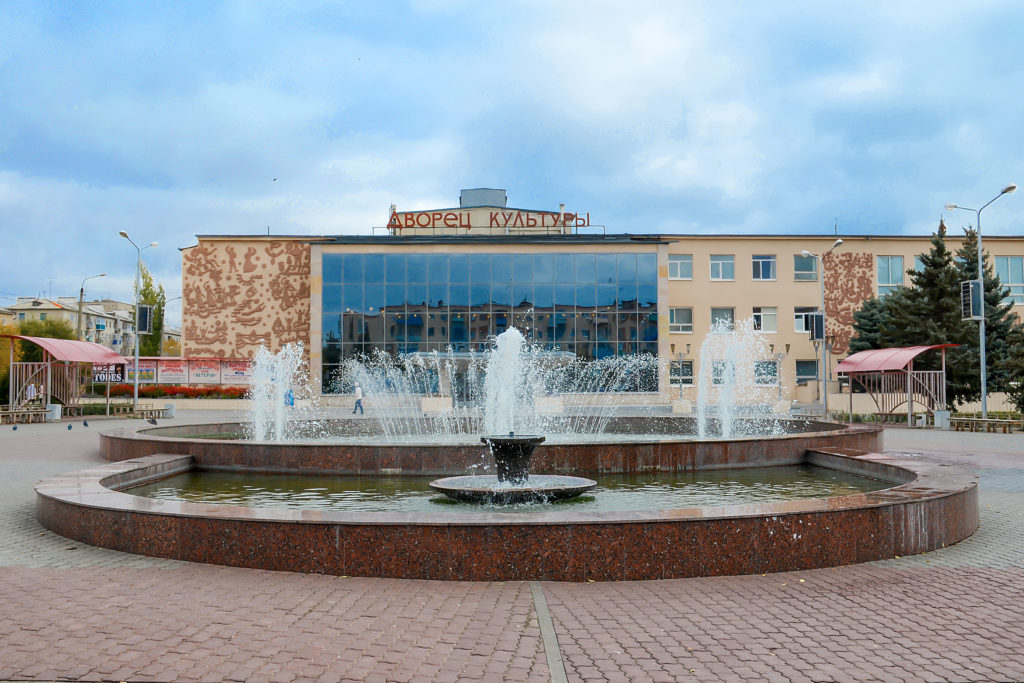 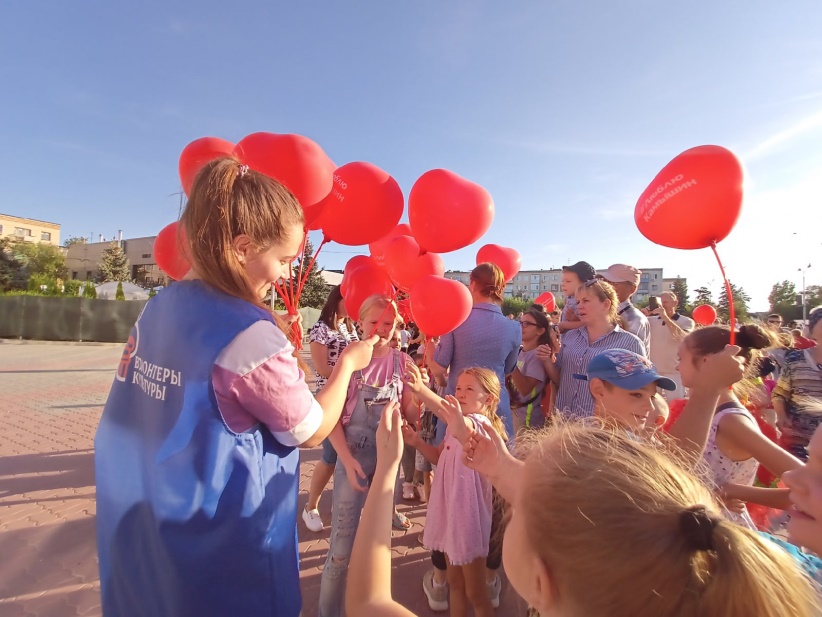 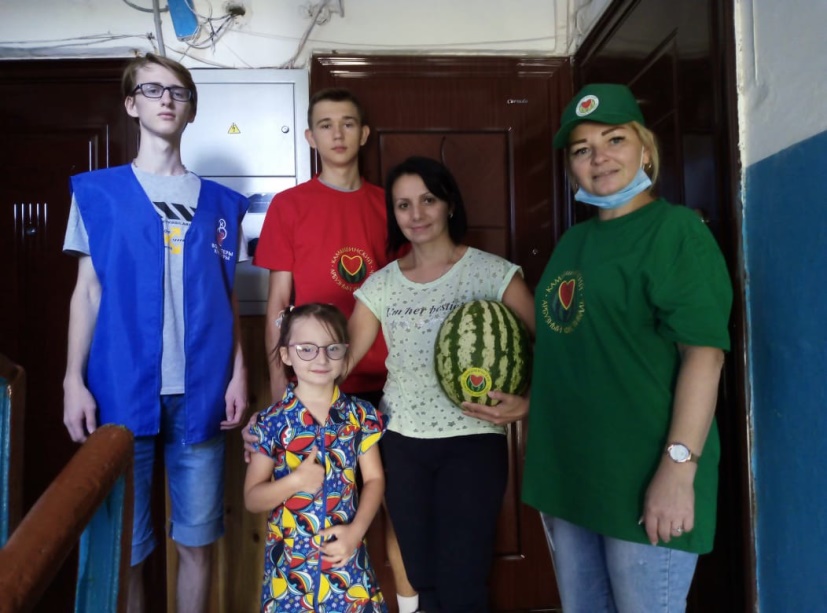 Акция «Арбузная обжорка»
в рамках XII Камышинского арбузного фестиваля 
«Зело отменный плод!»
26.08.2021
Акция «Город в сердце моем»
29.08.2021
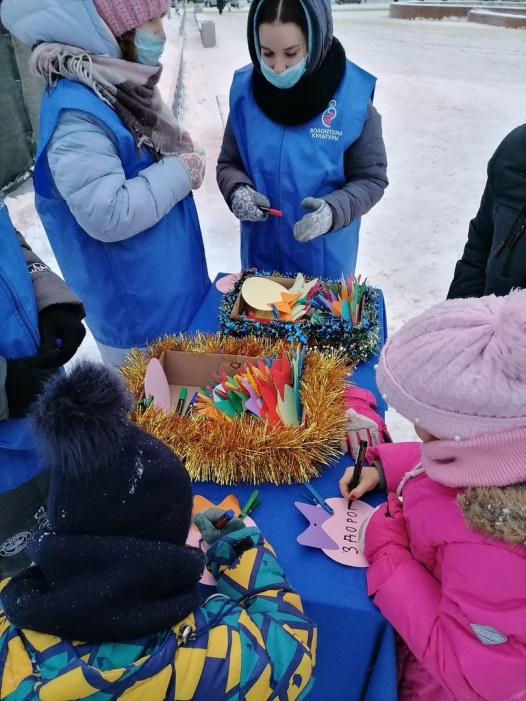 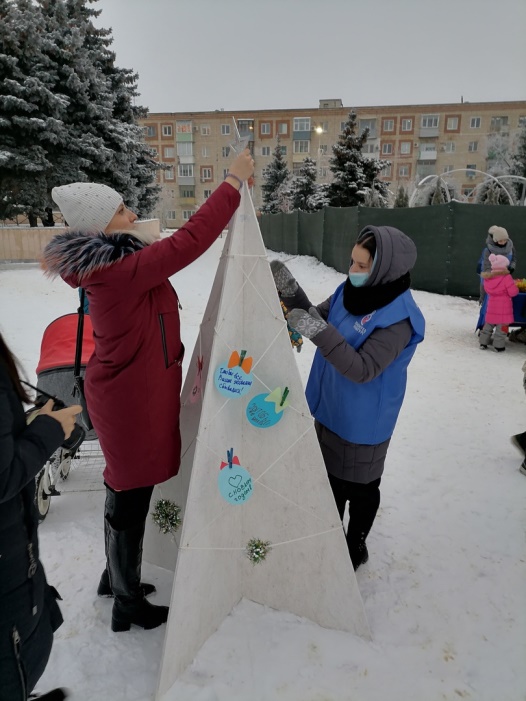 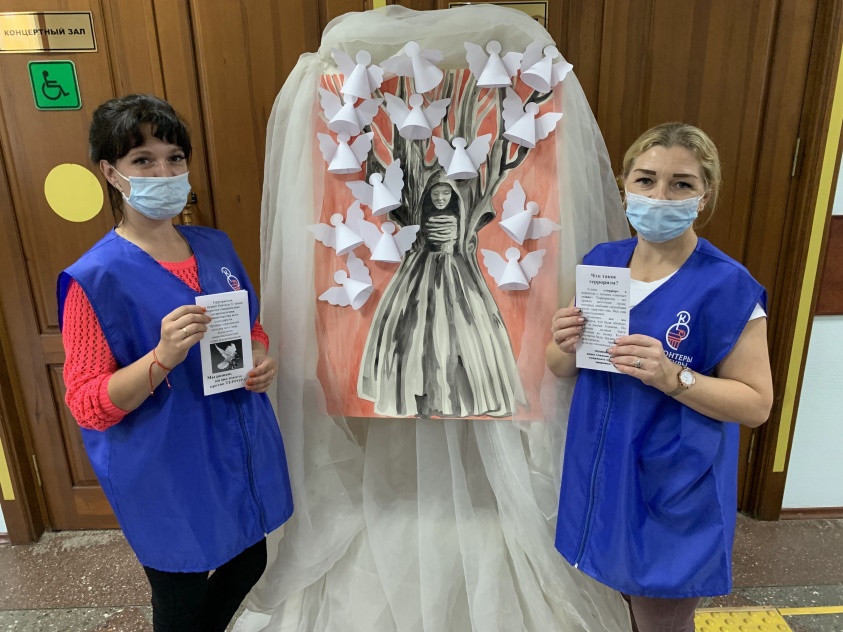 Акция в день солидарности 
в борьбе с терроризмом
#ЁлкаАрт 29.12.2020
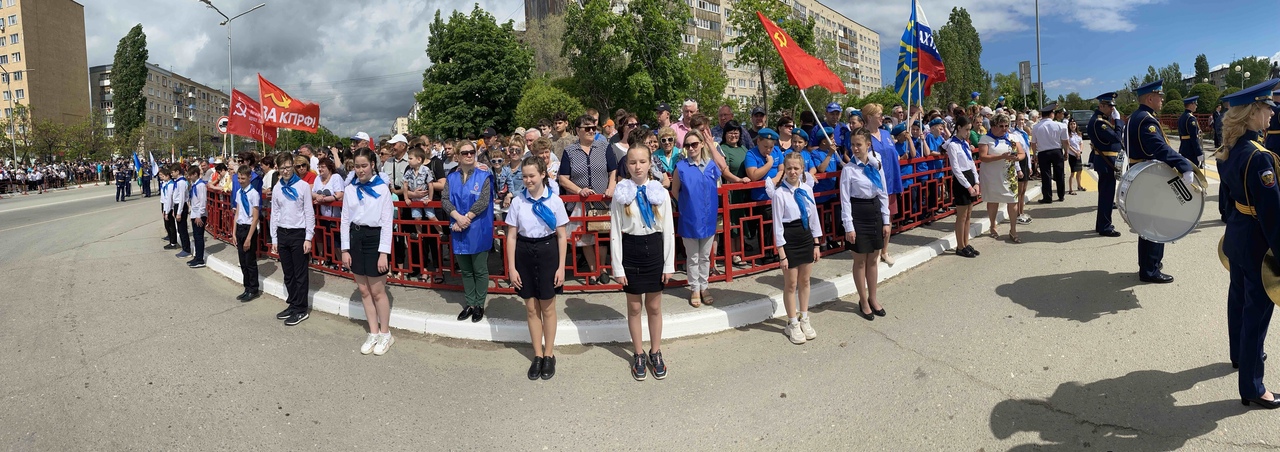 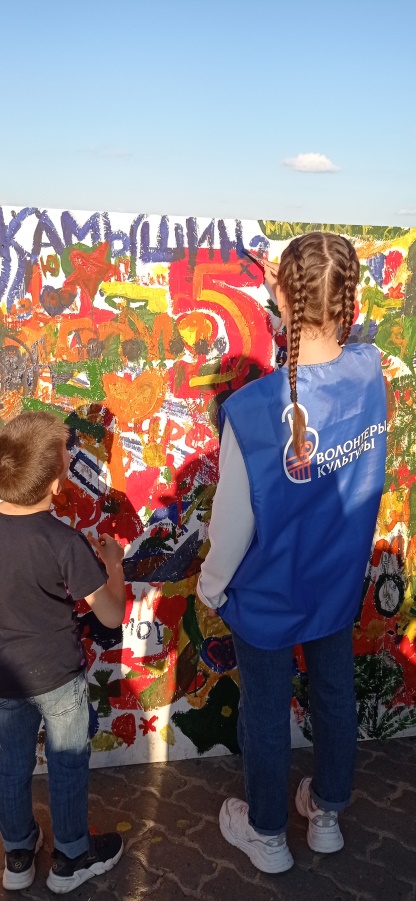 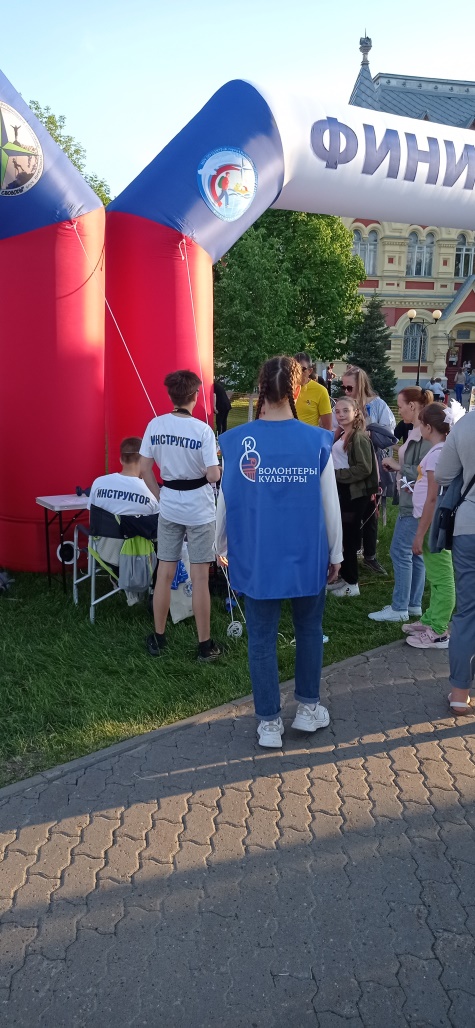 105-летие Героя Советского Союза А.П. Маресьева
20.05.2021
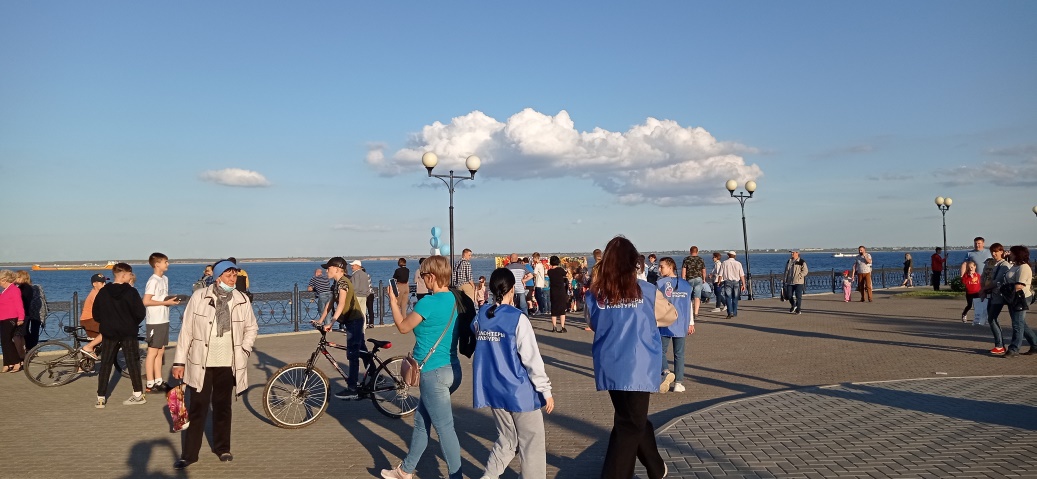 Акция «Вечный огонь памяти», 
посвященная 78-ой годовщине 
победы в Сталинградской битве
2.02.2022
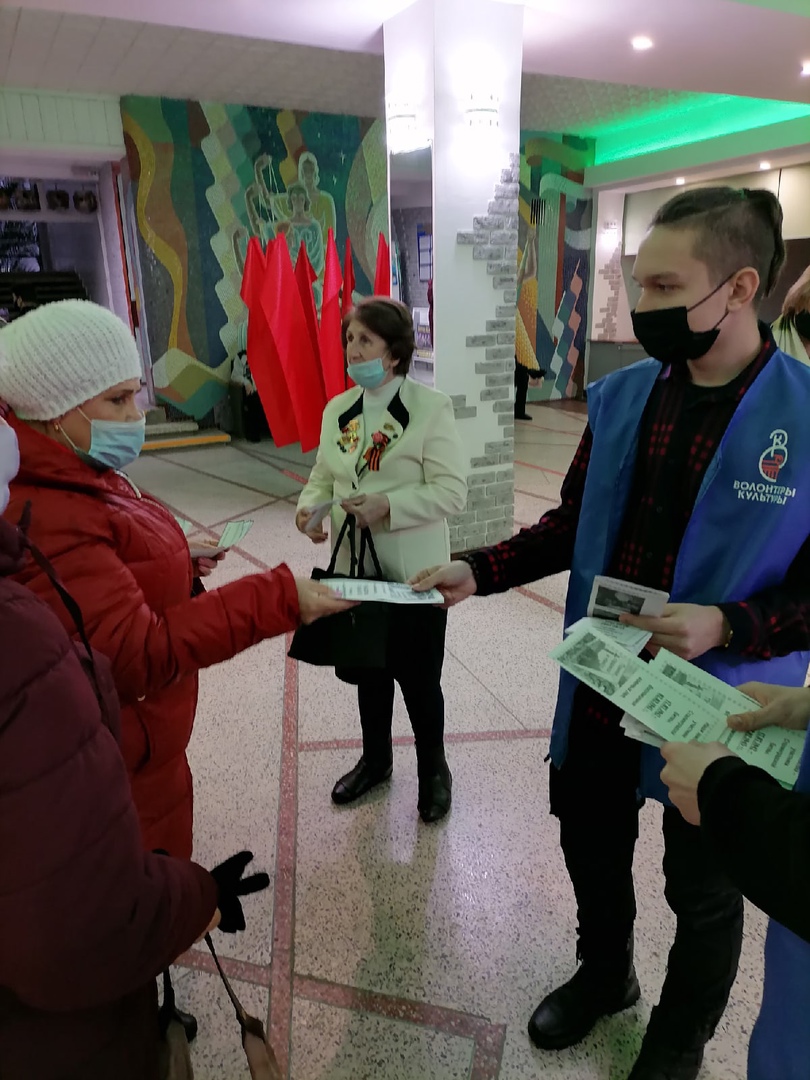 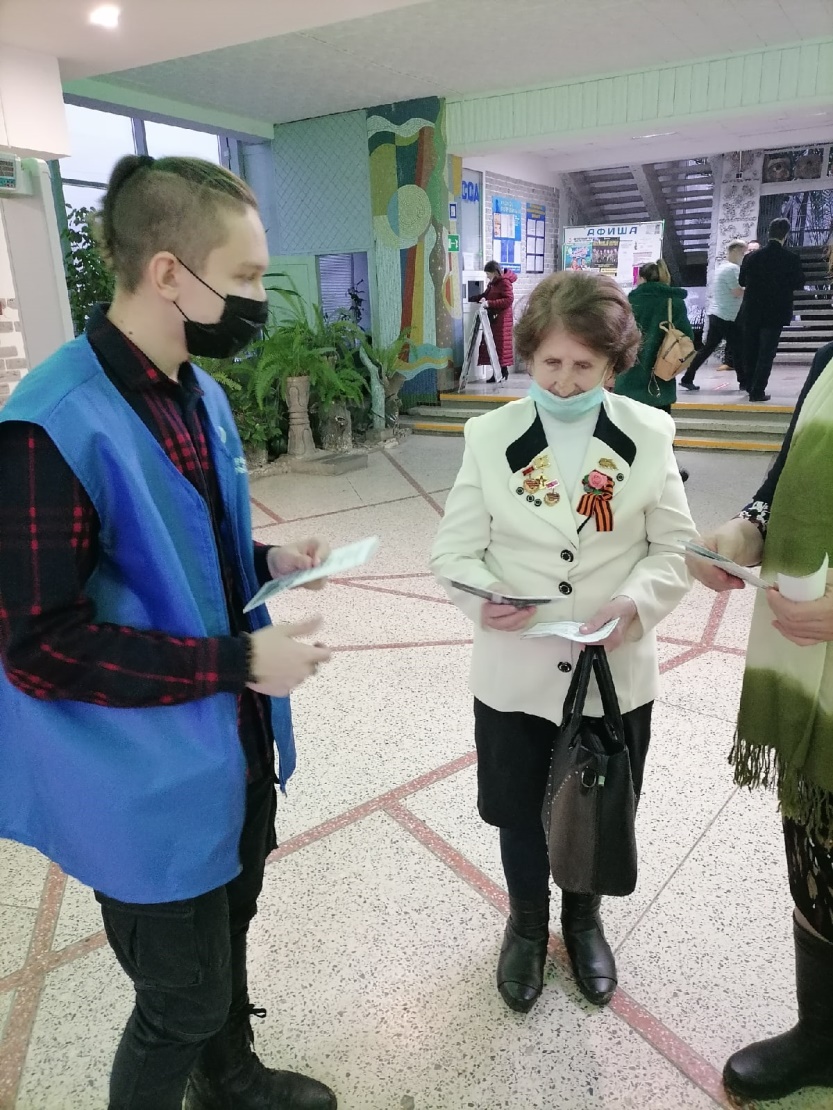 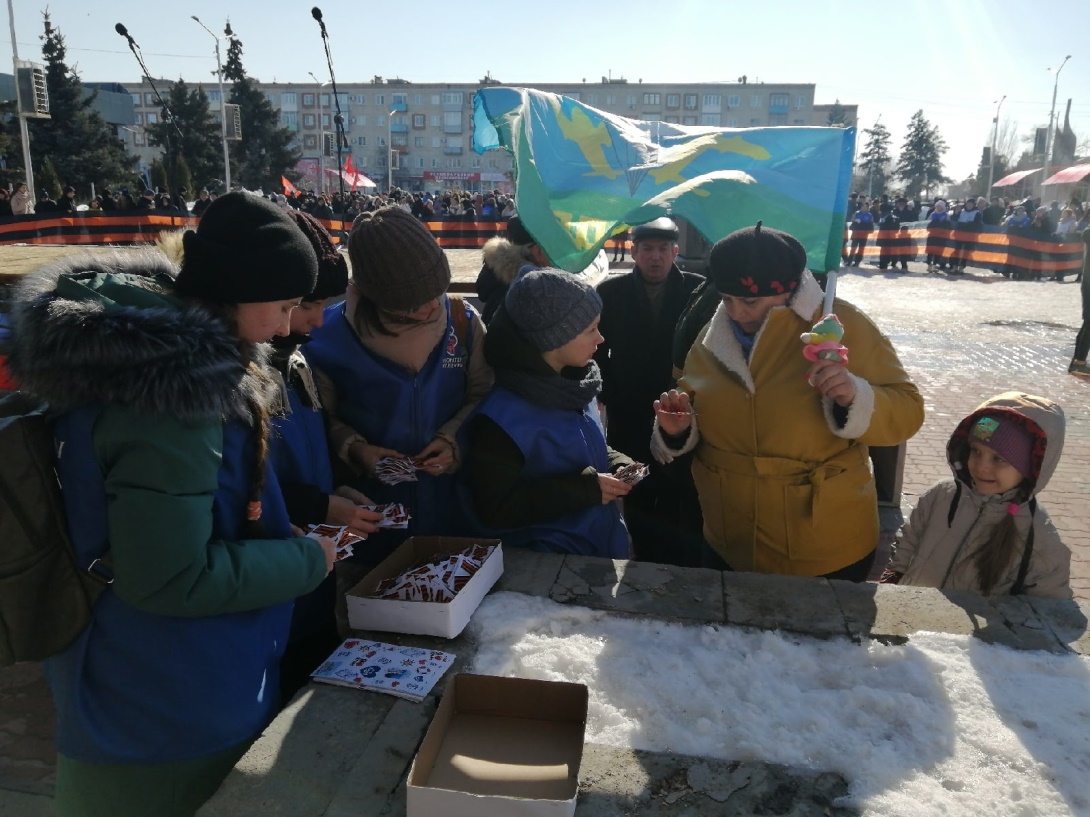 Митинг-концерт «СвоихНеБросаем»
18.03.2022
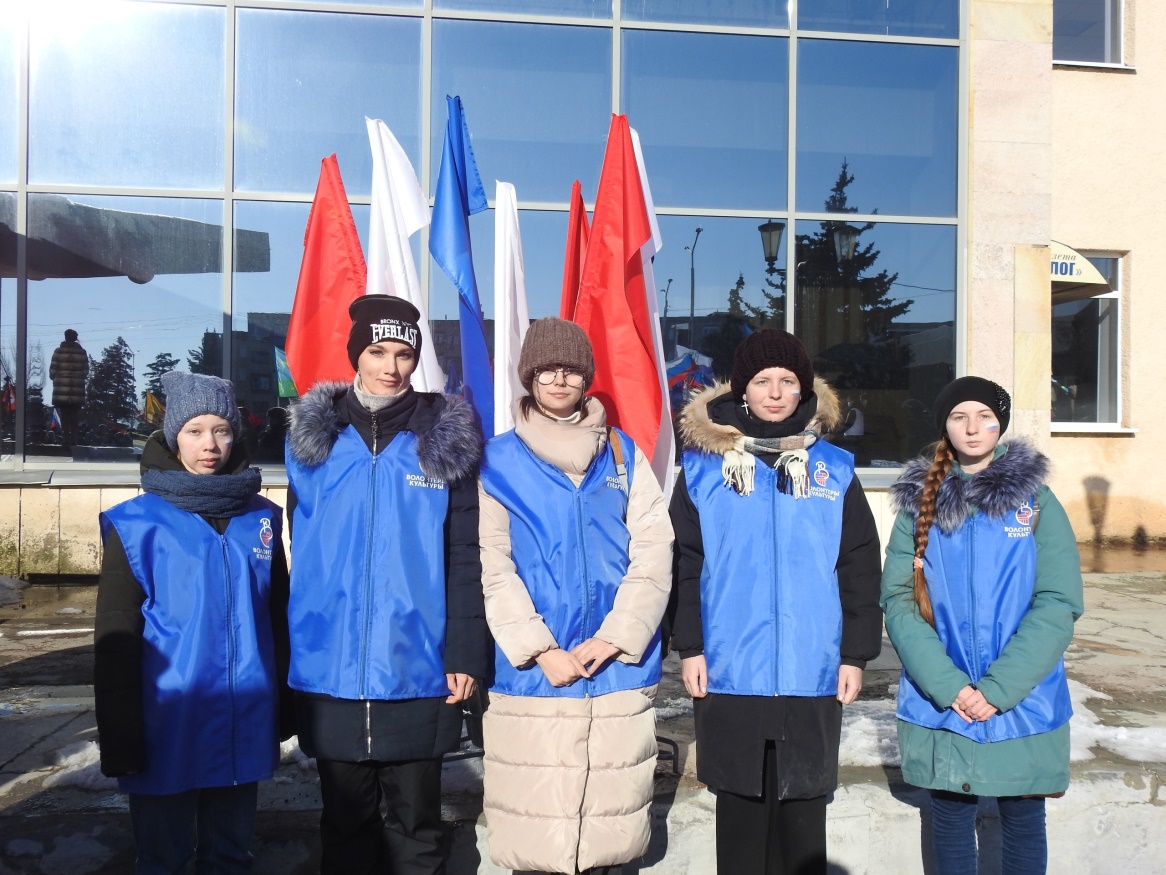 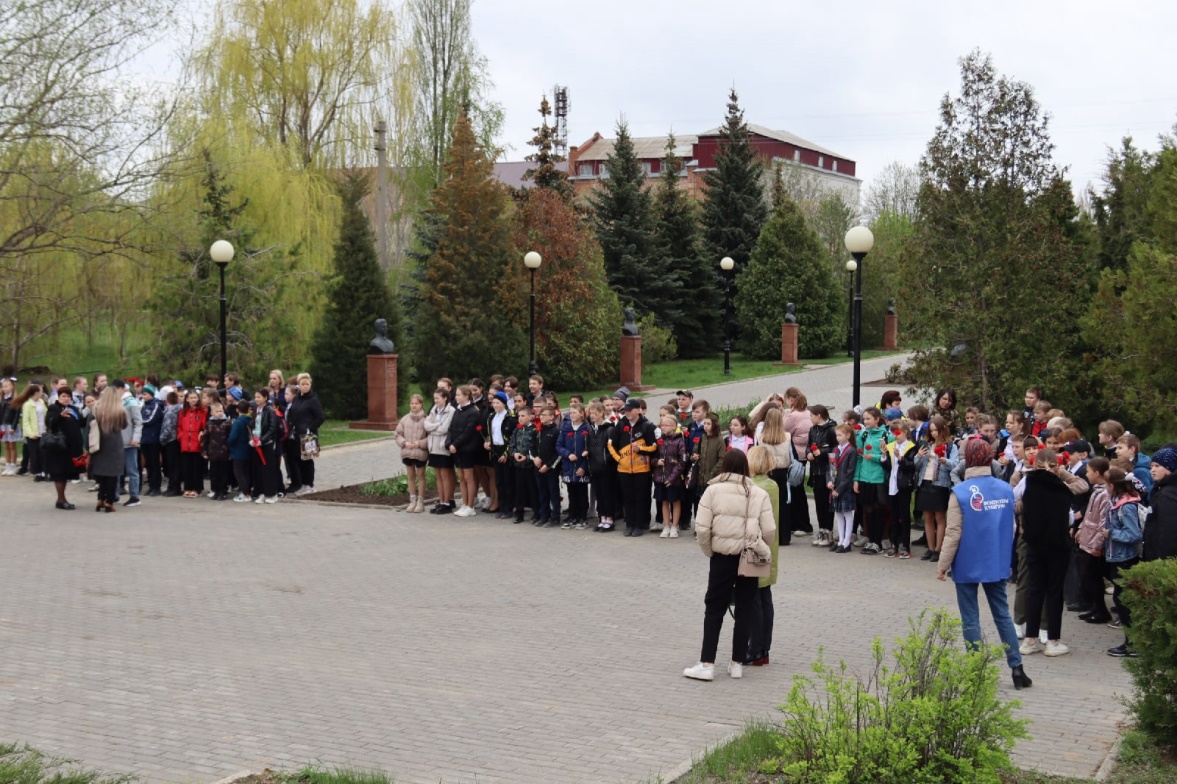 Открытие историко-патриотического квеста «Наши Герои Великой Победы», в рамках реализации проекта, получившего поддержку 
Фонда президентских грантов 
22.04.2022
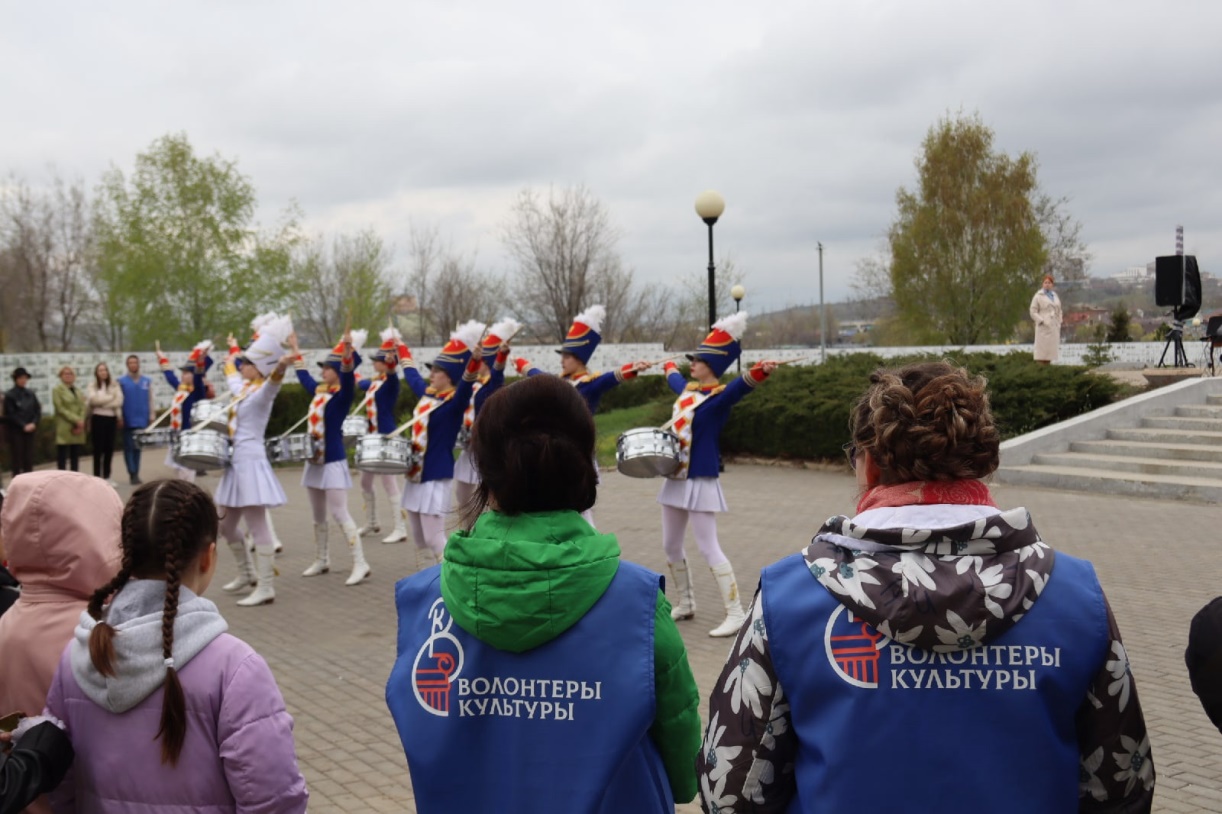 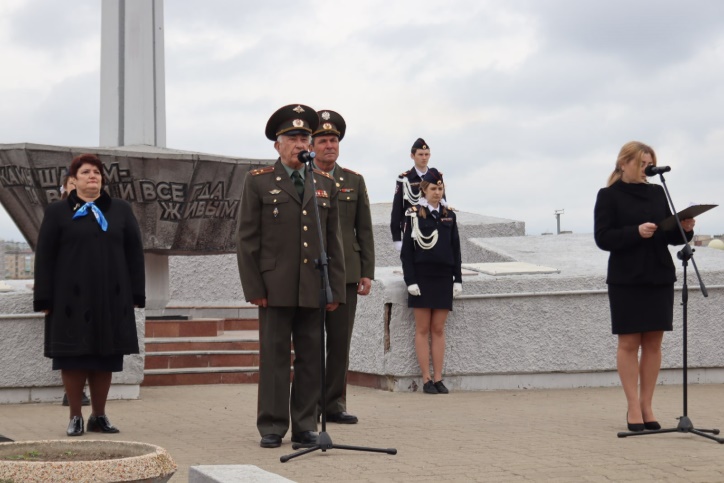 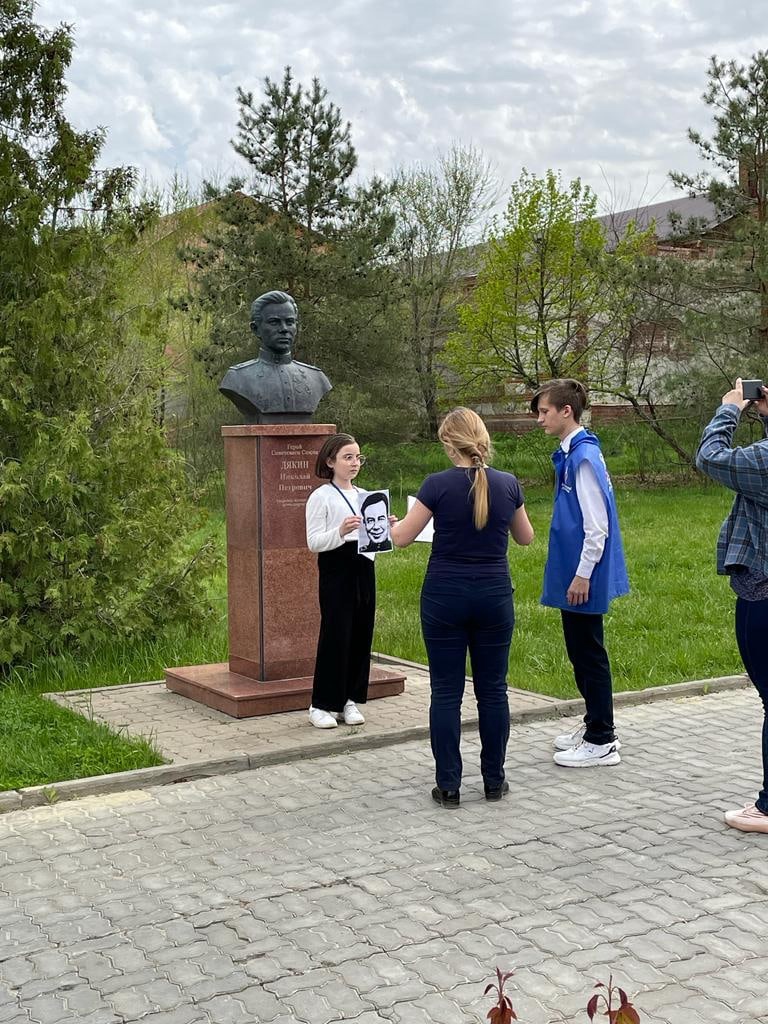 Первый этап историко-патриотического квеста 
«Наши Герои Великой Победы», 
в рамках реализации проекта, получившего поддержку 
Фонда президентских грантов 
27.04.2022
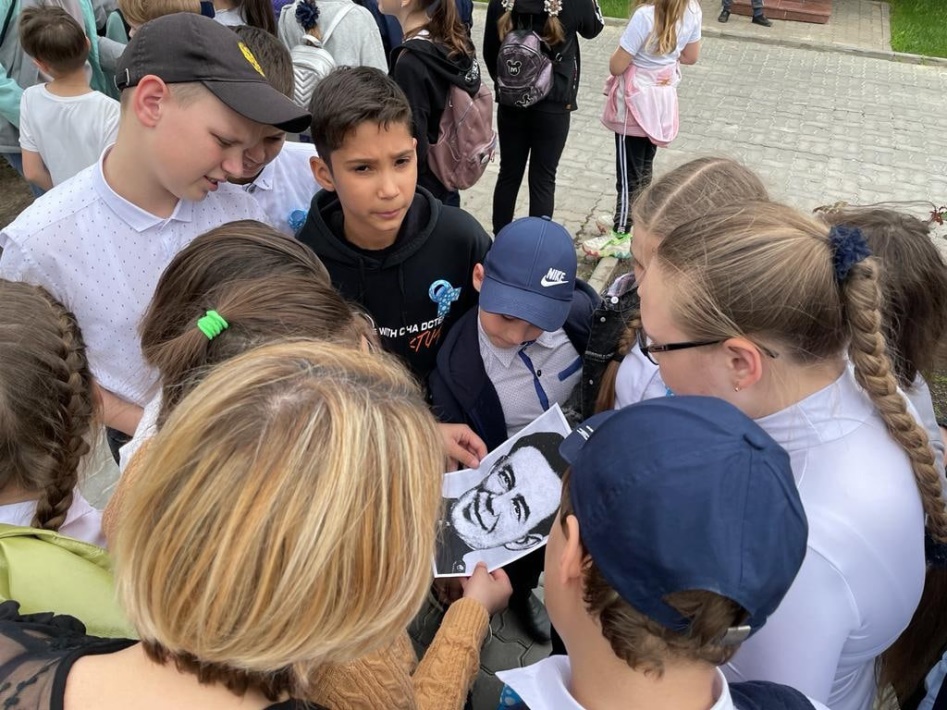 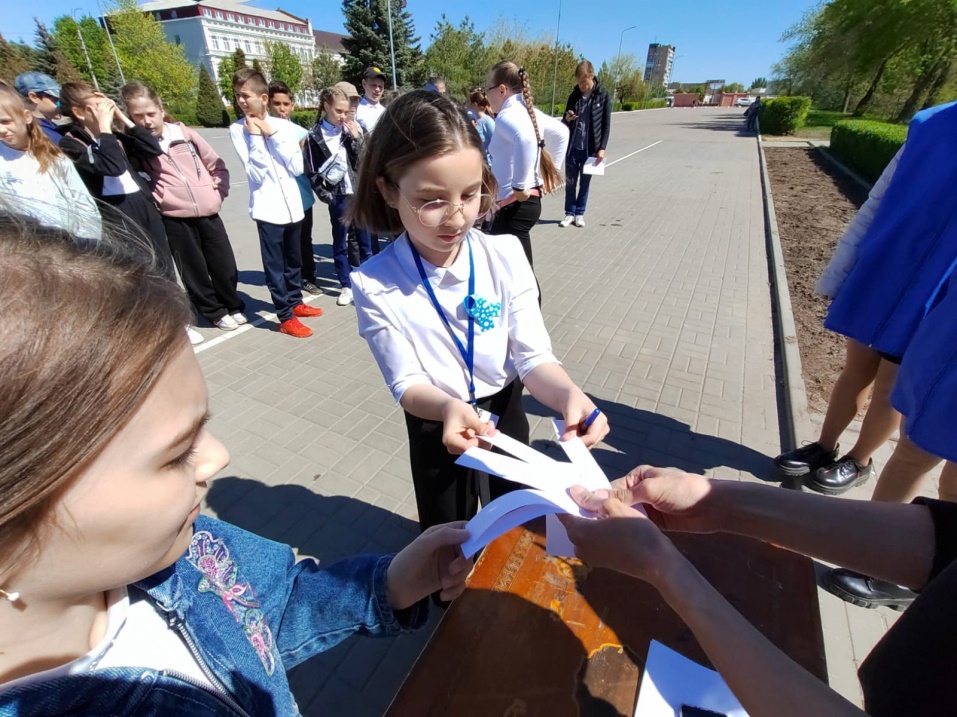 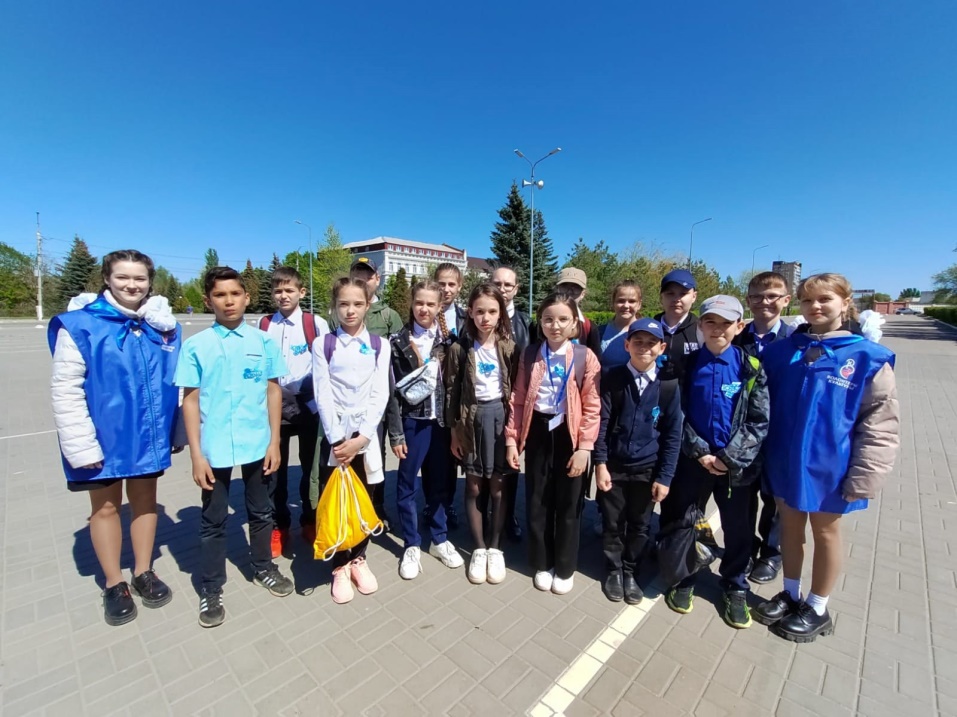 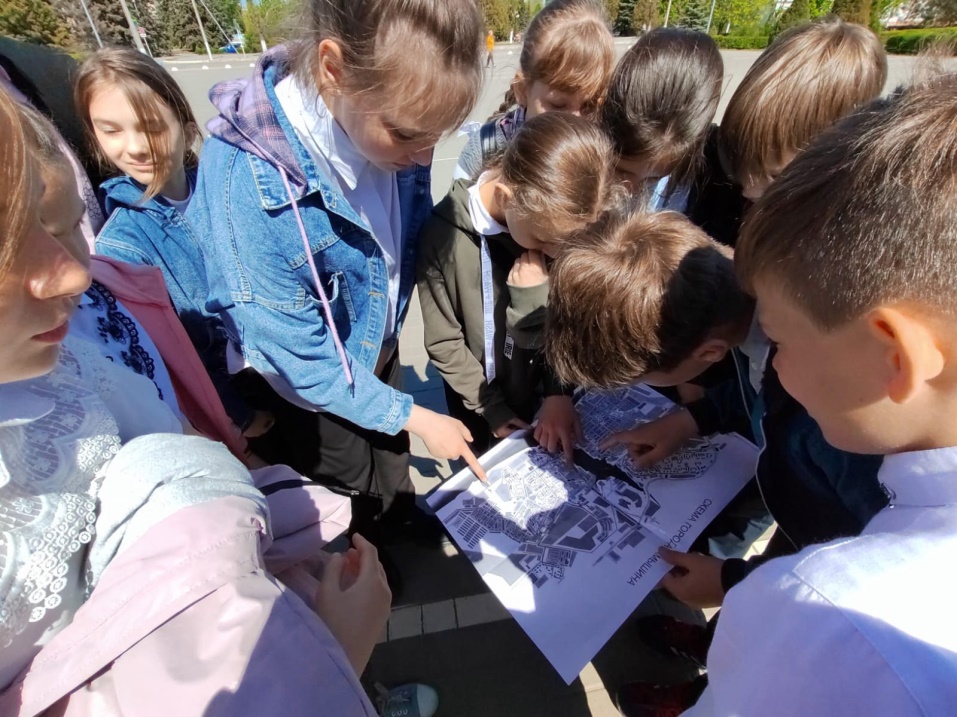 Второй этап историко-патриотического квеста 
«Наши Герои Великой Победы», 
в рамках реализации проекта, получившего поддержку 
Фонда президентских грантов 
04.05.2022
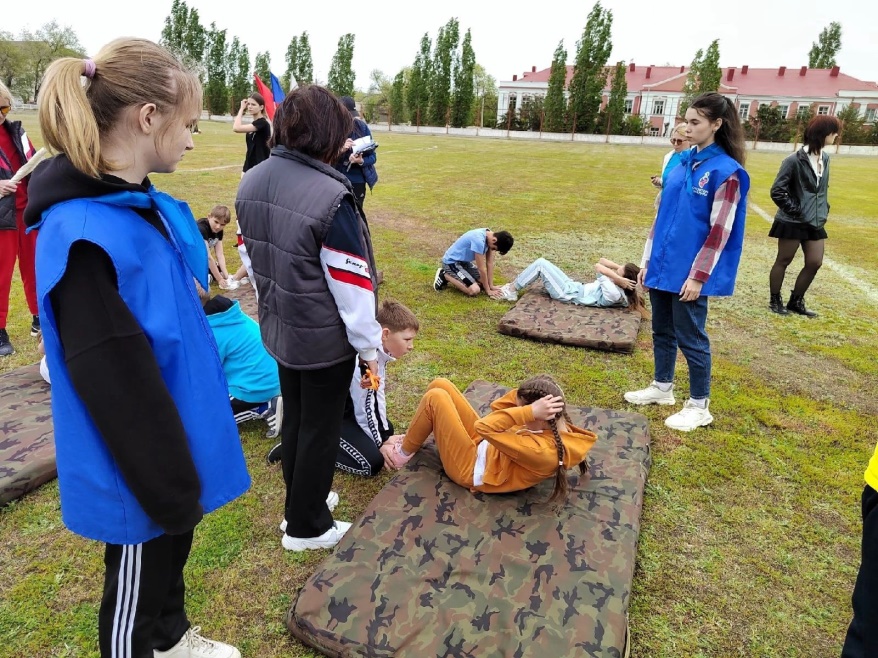 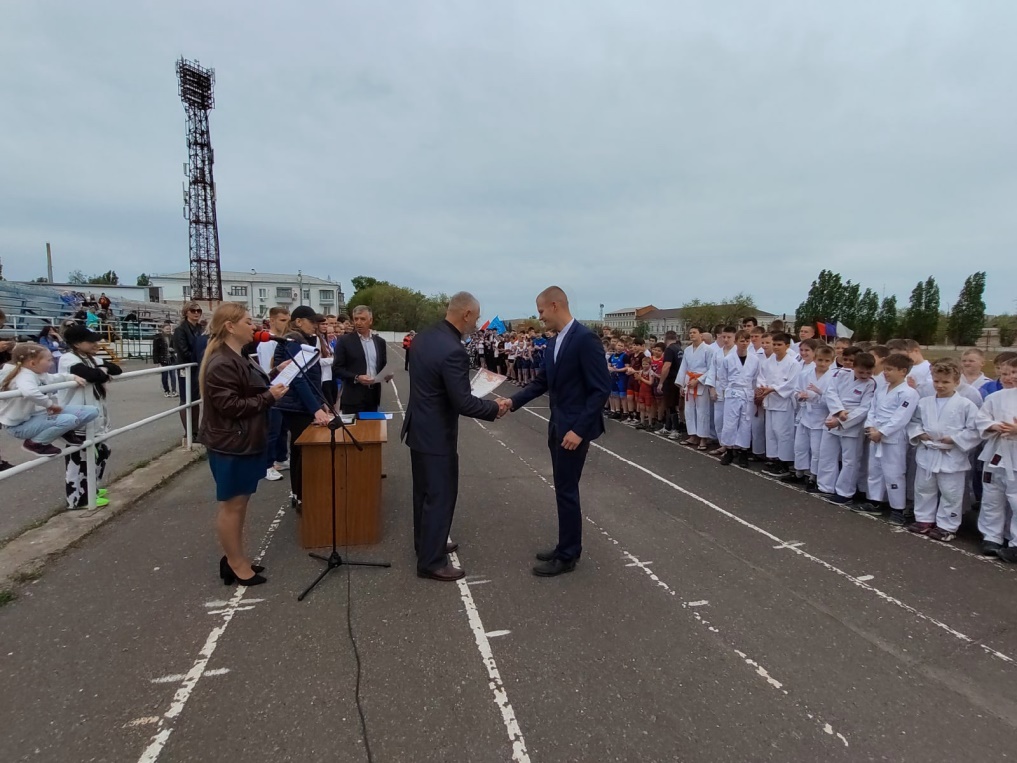 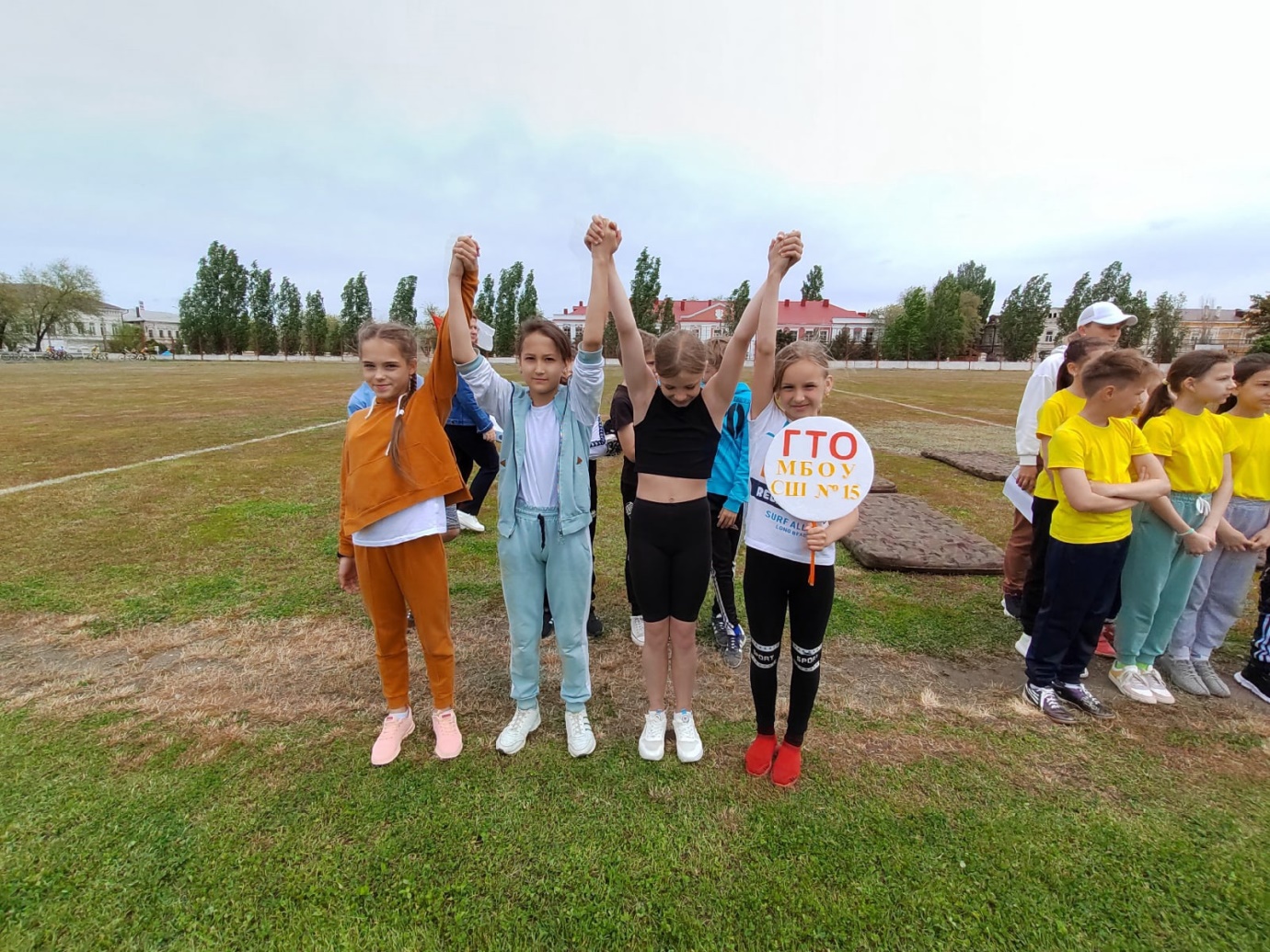 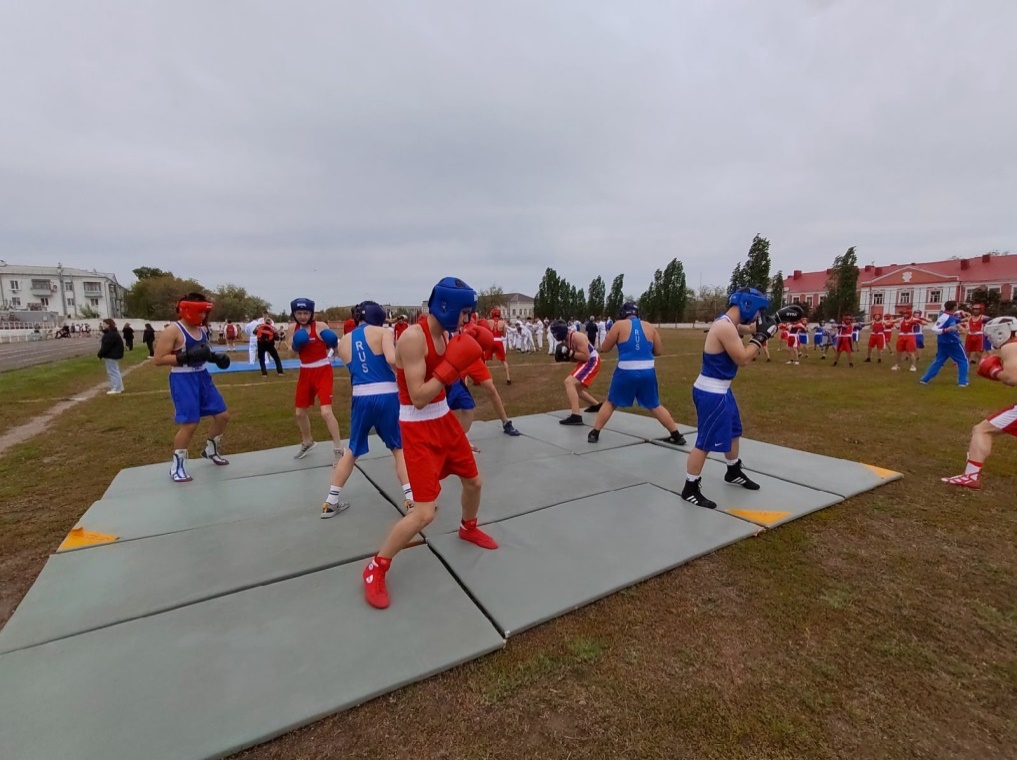 Третий этап историко-патриотического квеста 
«Наши Герои Великой Победы», 
в рамках реализации проекта, получившего поддержку 
Фонда президентских грантов 
14.05.2022
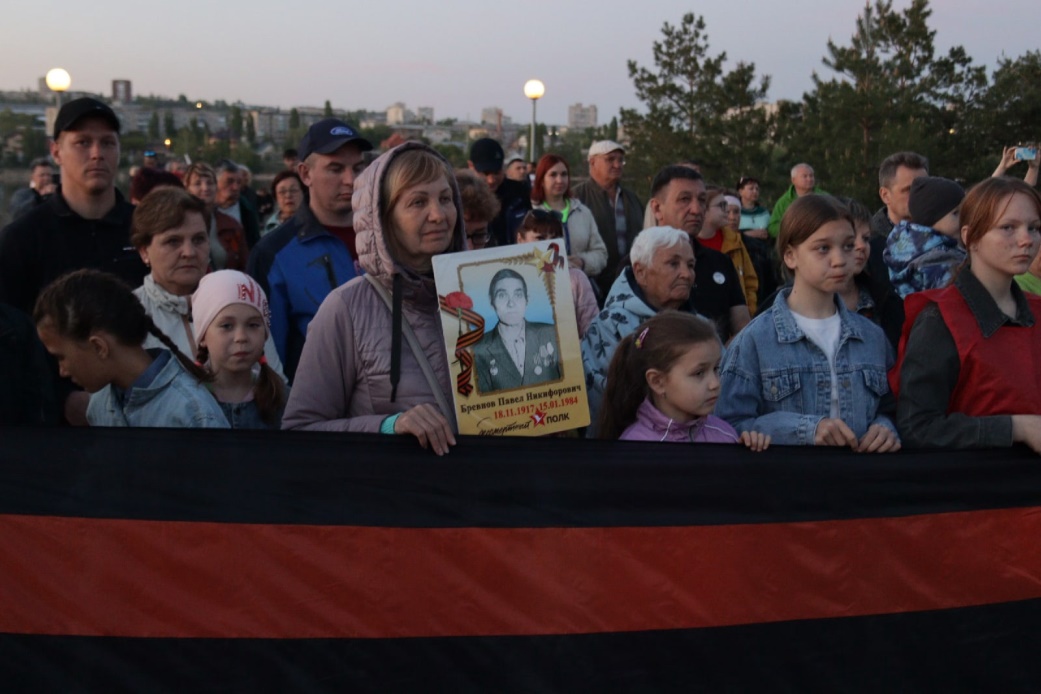 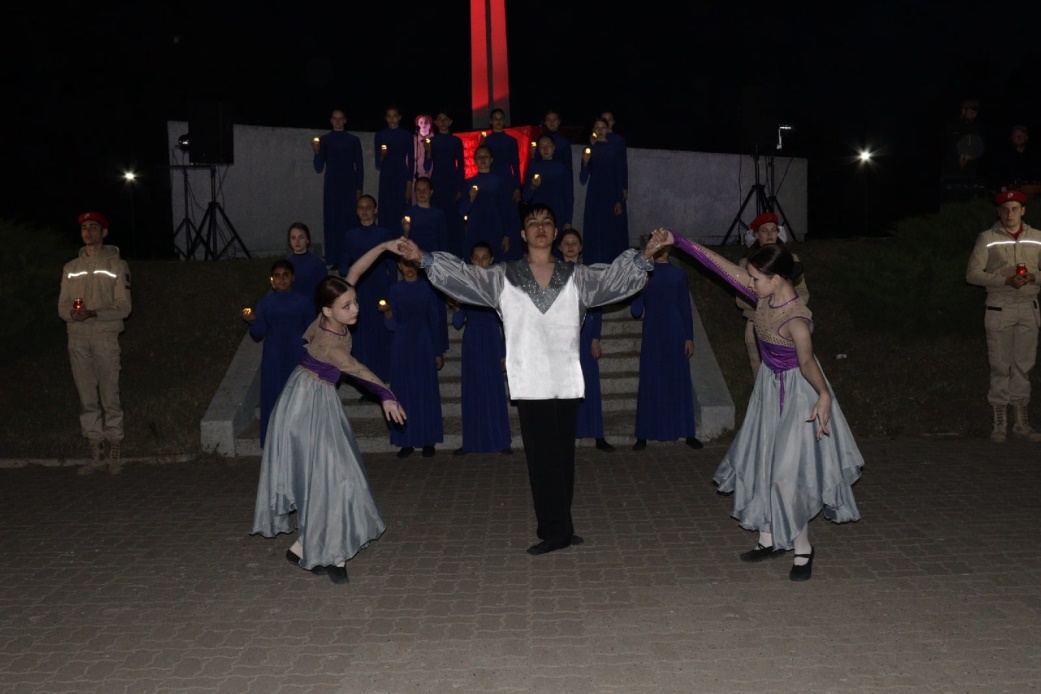 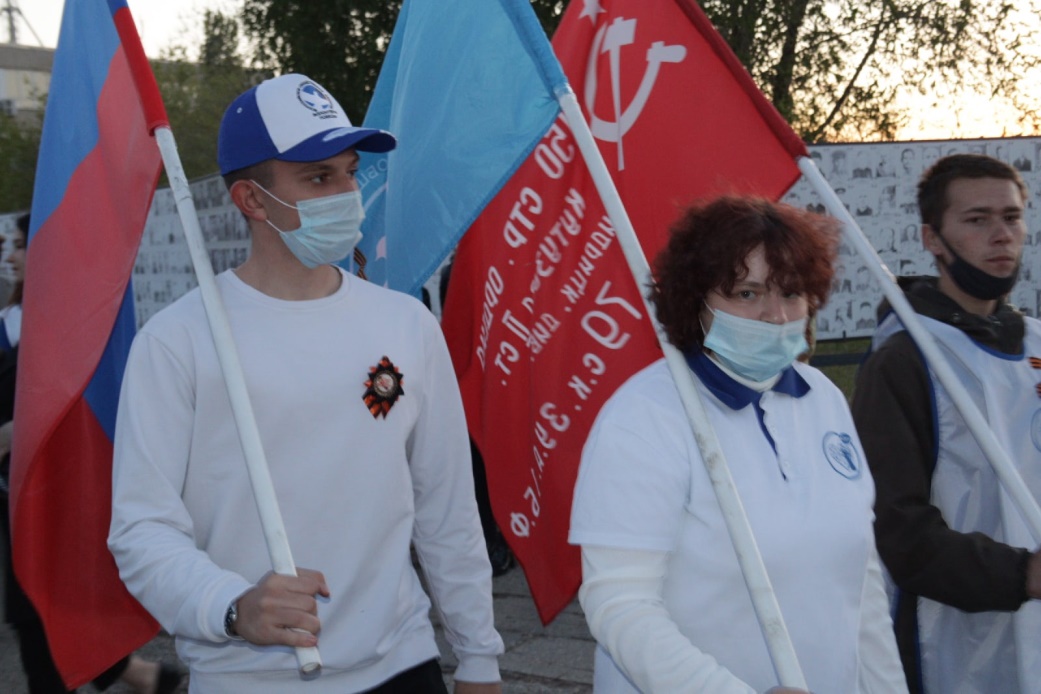 Митинг «Свеча памяти»
8.05.2022
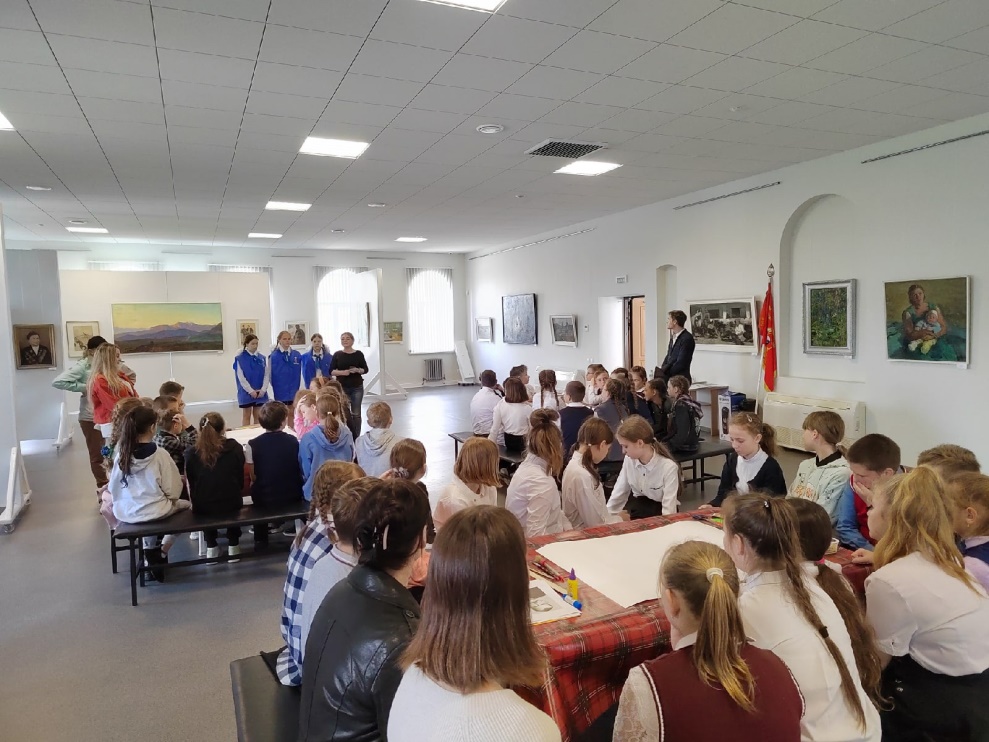 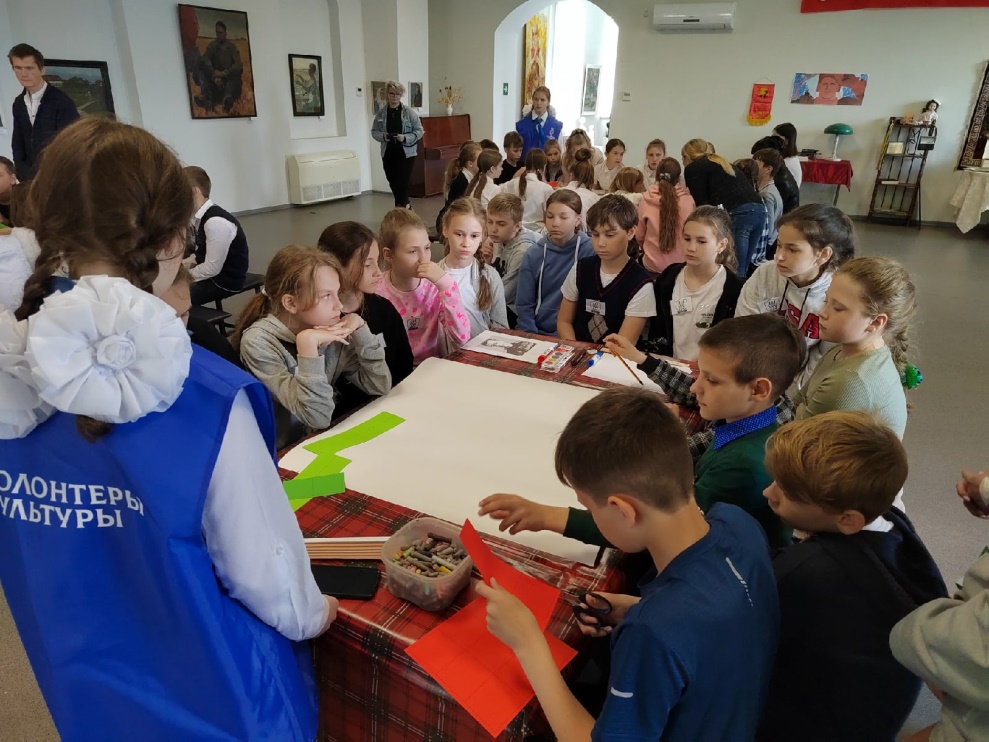 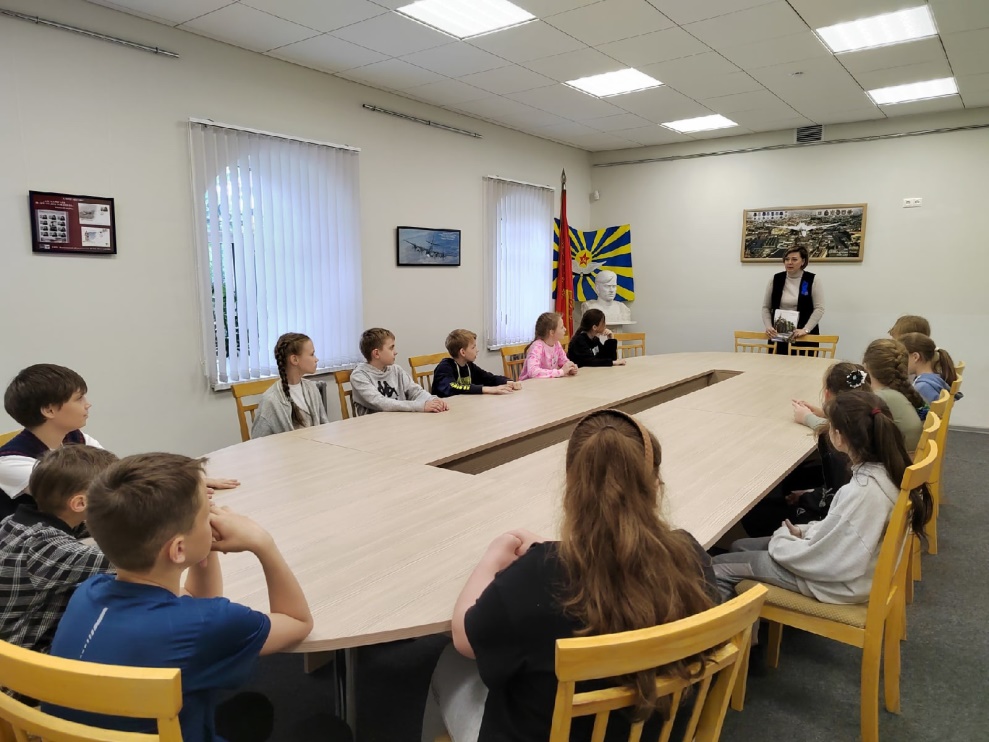 Четвертый этап 
историко-патриотического квеста 
«Наши Герои Великой Победы», 
в рамках реализации проекта, 
получившего поддержку 
Фонда президентских грантов 
14.05.2022
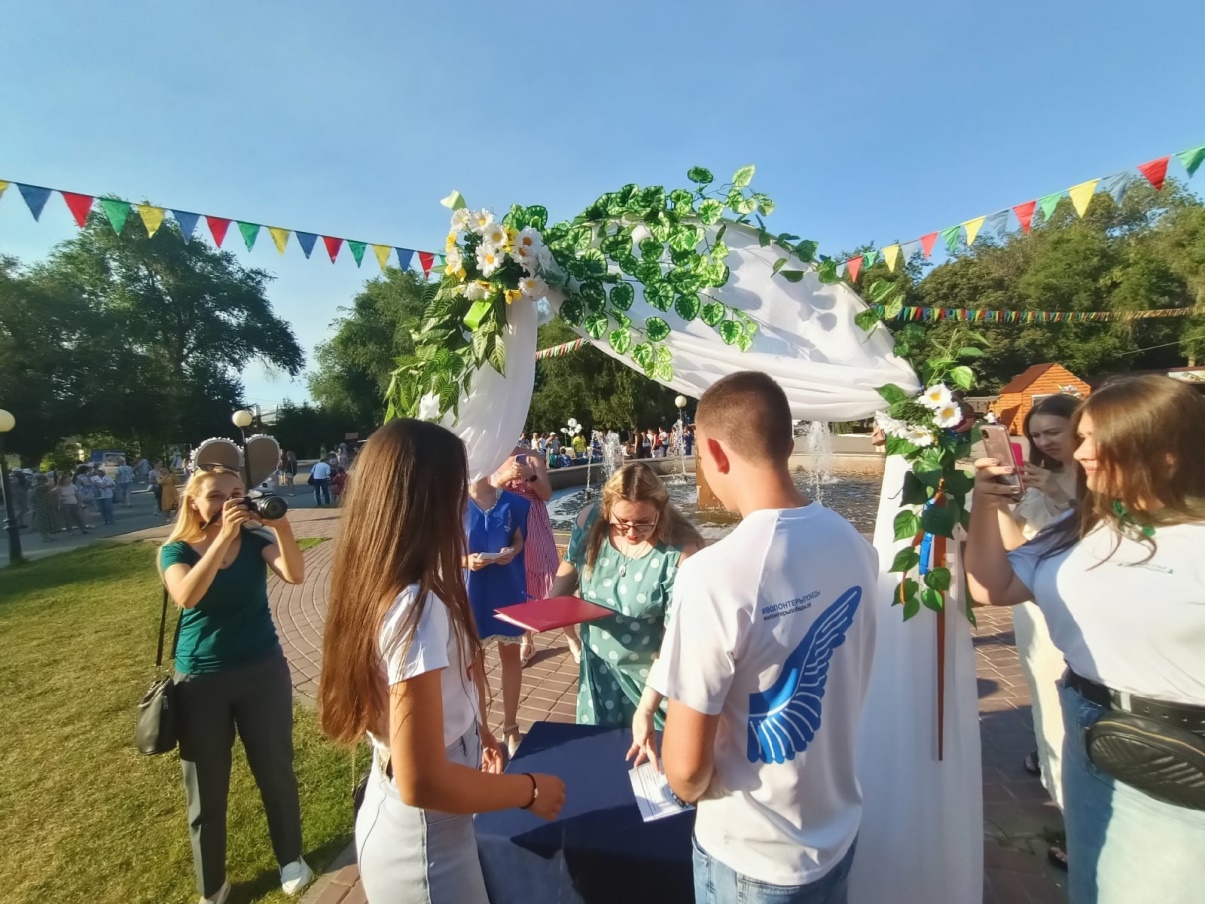 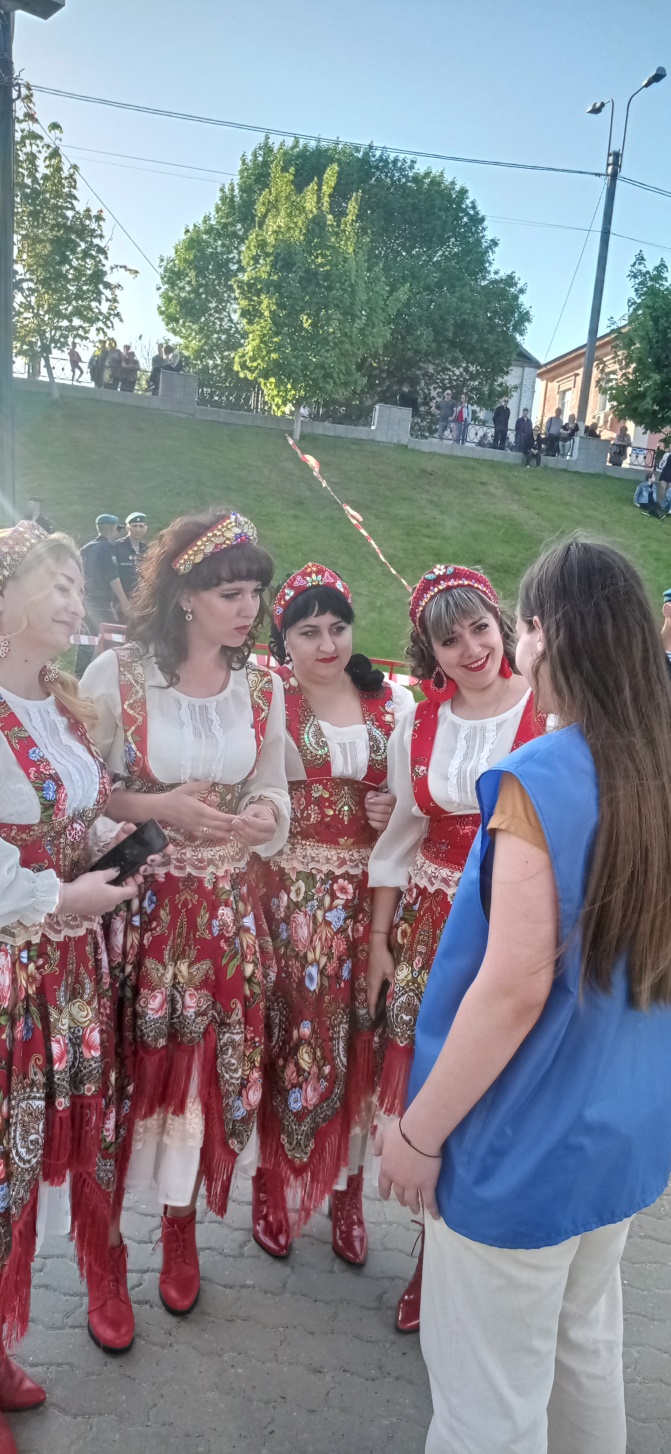 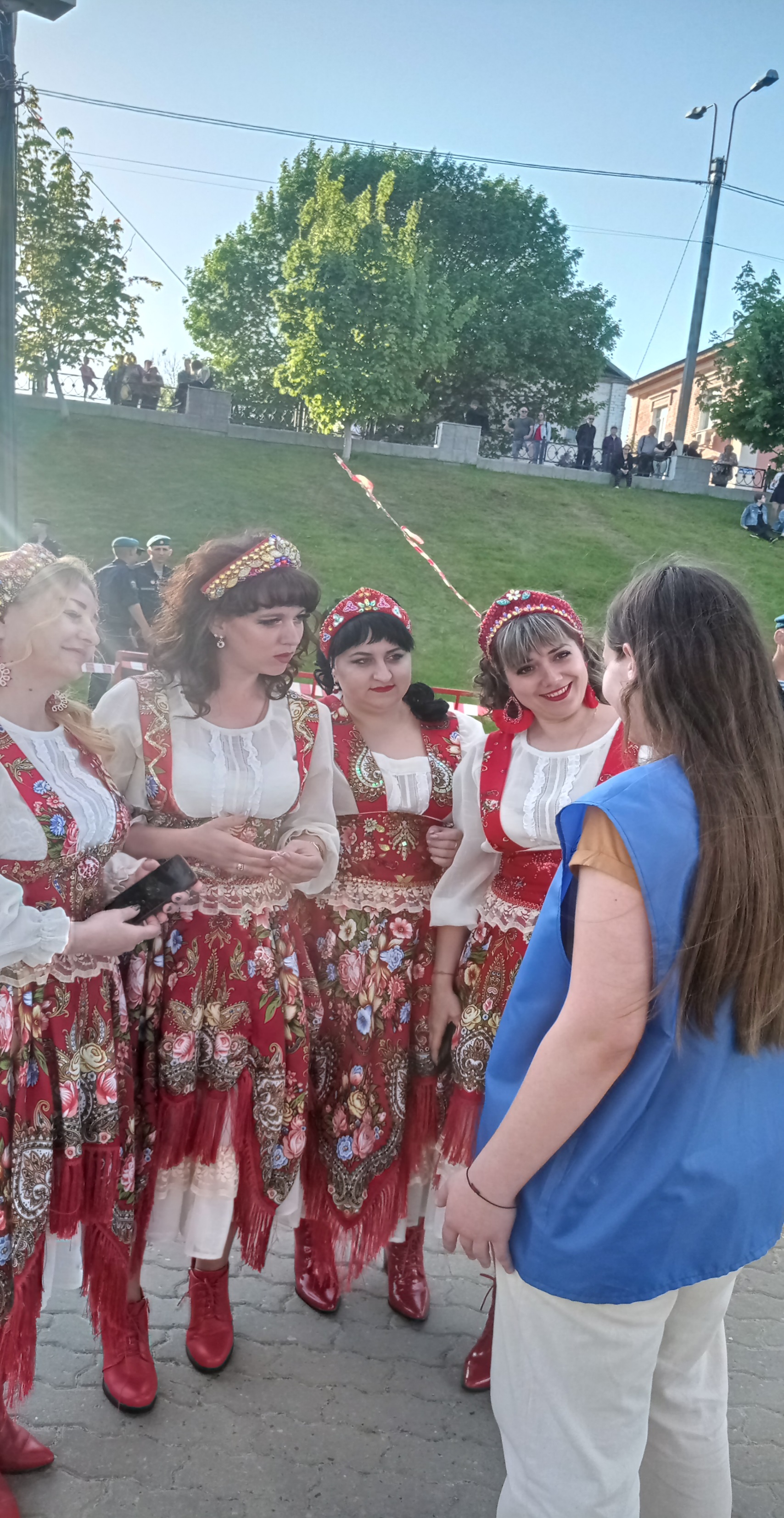 День семьи, любви и верности
8.07.2022
День России
12.06.2022
Наша команда
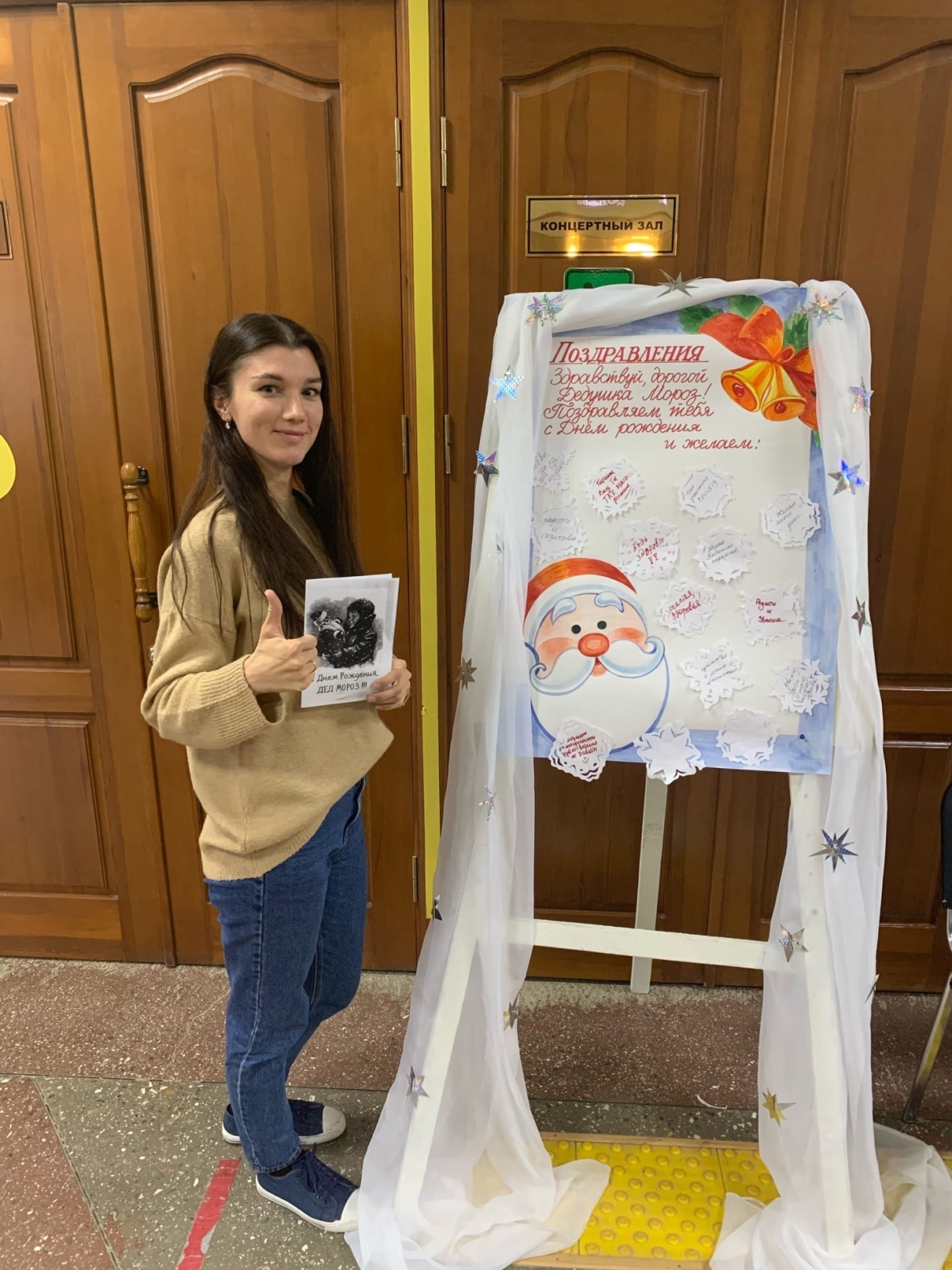 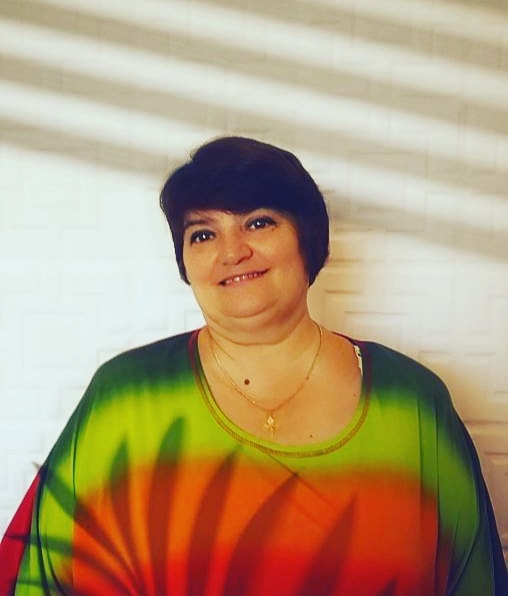 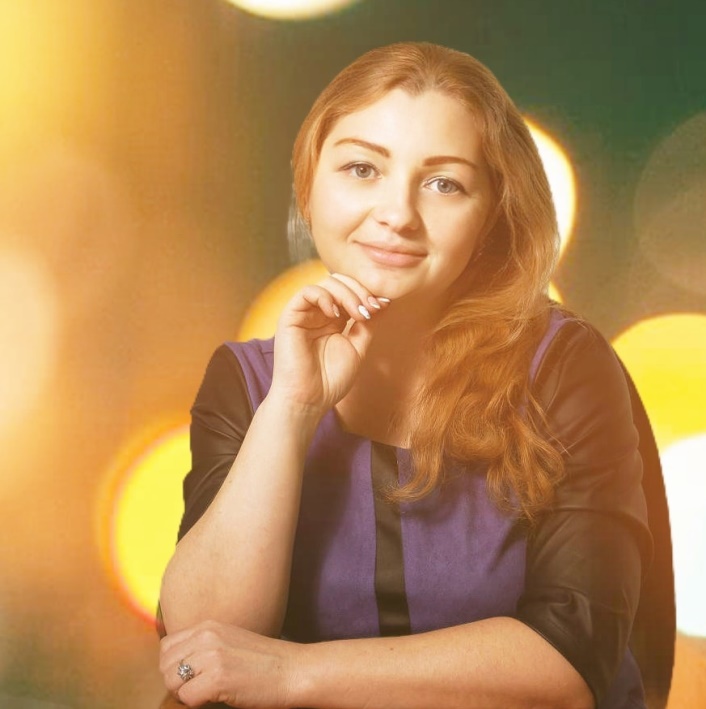 Трегубова Оксана Юрьевна
Методист 
МБУ «ДК «Текстильщик»
Шлыкова Галина Станиславовна
Заместитель директора 
МБУ «ДК «Текстильщик»
Петряева Ольга Валерьевна
Методист 
МБУ «ДК «Текстильщик»